Révolution et monarchie constitutionnelle
1789-1792
Les rois de France au fil du temps….
Les rois de France au fil du temps….
Les 3 ordres (caricature)
Louis XVI
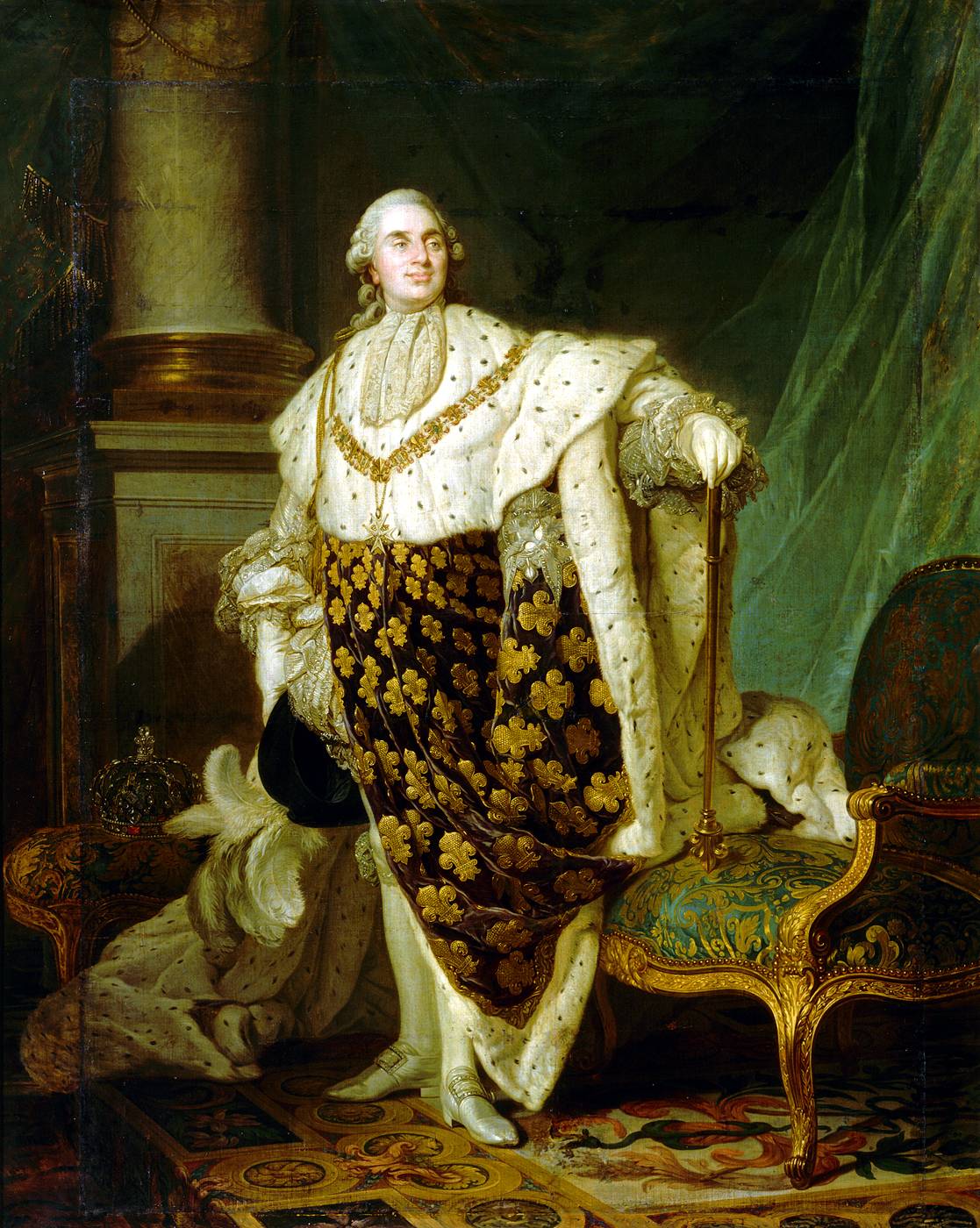 L’ouverture des états généraux(5 mai 1789)
Le serment du jeu de Paume (20 juin 1789)
La prise de La Bastille          (14 juillet 1789)
Fuite de Louis XVI et son arrestation (22 juin 1792)